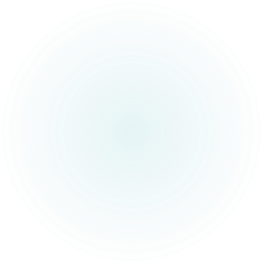 1
Listening and Speaking
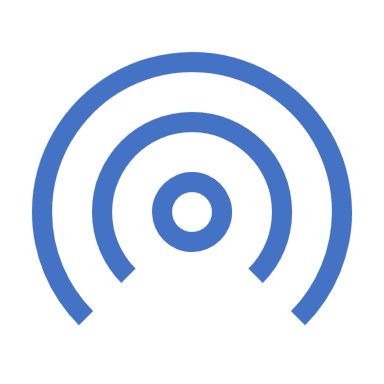 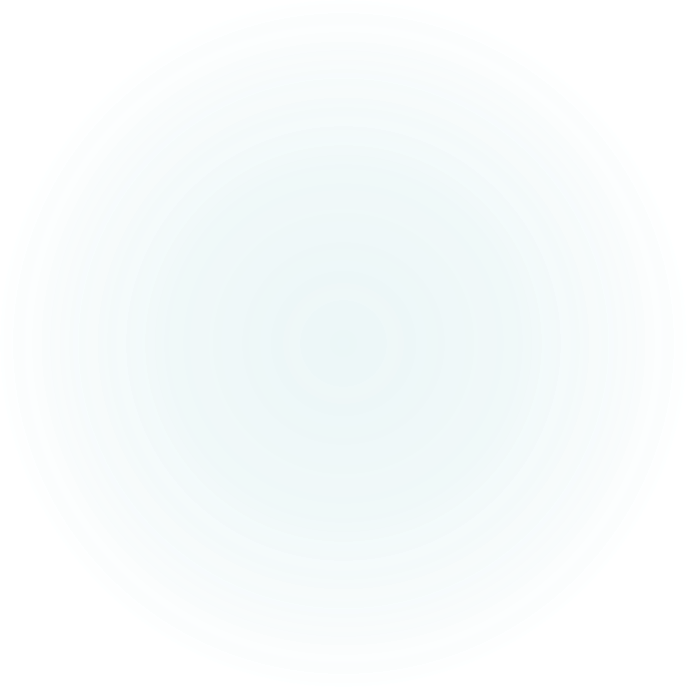 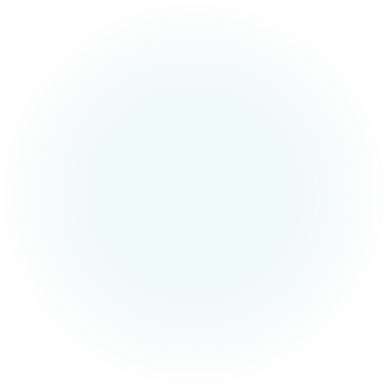 Semester 1 Lesson 7 2023/24
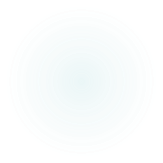 2
Homework for lesson 7
Speaking task pg 42 in groups 

 	Problems in the world of sport
	Should transgender athletes be permitted to compete?
         Should there be a separate category for athletes who use performance –  enhancing drugs?

Book: Pgs 36-42
Download and revise pdf file Numbers and dates
Watch the video from Macmillan on word frequency at this link.
 https://www.macmillandictionary.com/learn/red-words.html
3
Final discussion information
20 minute discussion in groups of 5
One group has 4 people  - one person will have two roles or someone from another group can volunteer to do 2 discussions)
Roles will be assigned (chairperson, for/against argument) 15 minutes before the discussion
Proposed dates: 
VSR 207 Tuesday, December 12, 2023 9-9:40;9:45-10:30/10:35-11:15;11:20-12
VSR 004 Wednesday December 13, 2023 13-13:40/13:45-14:30 

Enrolment in my section on Moodle by the chairperson
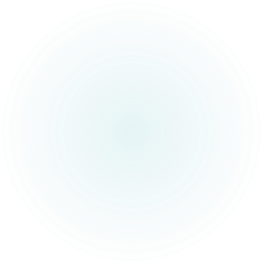 4
Pronunciation for speaking
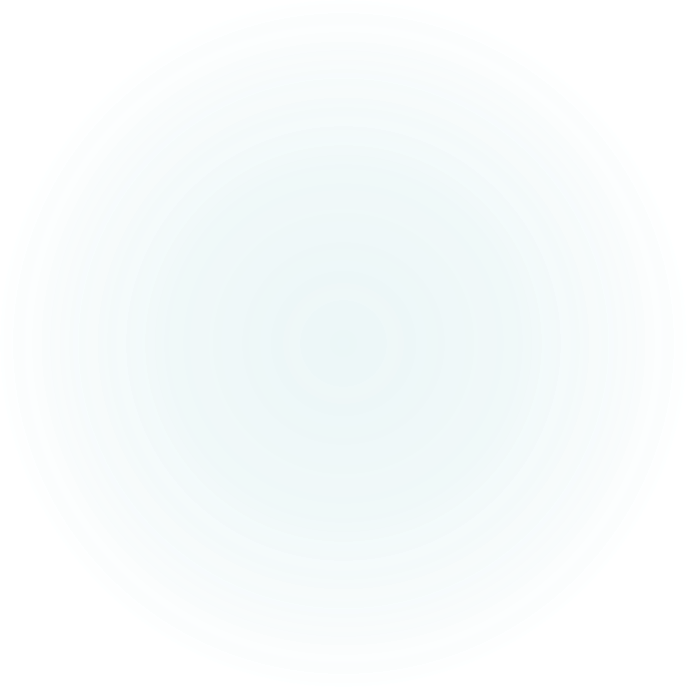 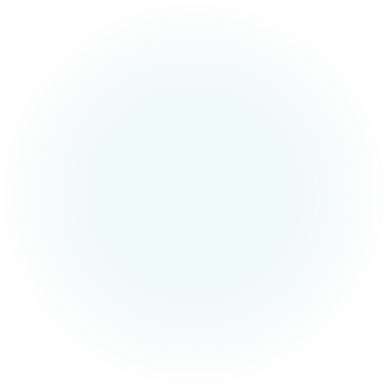 Pg 58-59
Mark, practice, record
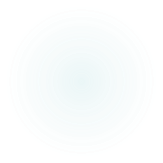 5
The Kite Runner
That was a long time ago, | but it’s wrong what they say about the past, | I’ve learned, | about how you can bury it. || Because the past claws its way out. ||
6
The Kite Runner
Looking back now, | I realise I have been peeking into that deserted alley for almost twenty-six years. ||
Numbers!
7
Student A
13.4%
£15.50
055 2258317
5 6/7
7,320,487
780 BCE
0.45
458 - 13 = 445
Student B
     60.2%
     $1813.60
     0571 865443
     30 3/8
     34,569
     940 AD
     3.723
     157 x 2 = 314
8
Approximation
My dog is very old. He is nineteen.

He is almost / nearly twenty.
The Sea’s Treasures
In swept the sea 
With a swirl and a swish,
It shimmered and whispered,
“Choose what you wish”.
And the sea showed its treasures 
At the edge of the shore,
Shining bright pebbles and shells by the score.
Long ribbons of seaweed 
That shone gold and red,
“I’ll share them, I’ll share”,
The sea softly said.
9
10
Discussion
In your groups
Research the following topic for week 8

All children must be vaccinated 
before starting school

      Bring printed references for your sources
11
References
What’s the difference?
This is a link
http://www.aljazeera.com/indepth/opinion/2017/04/march-
science-washington-170422192356923.html

This is a reference
Charles, D. (2017, April 22). We need a march for science, but this is not the one. Al Jazeera. Retrieved from 
     http://www.aljazeera.com/indepth/opinion/2017/04/march-
     science-washington-170422192356923.html
12
References
References – and printed work – can be formatted in different styles.  

   For this course, your references must be formatted using what is known as APA style which is commonly used in the humanities.

   APA = American Psychological Association
13
Change (s) Unit 4
1. What does the image of a sleeping baby have to do with change and/or energy?
2. What is a change manager/ coach?
3. What is the biggest change you have had to face in the last five years? Were you instrumental in bringing about the change or was it forced on you? How did you react?
4. What do you think the next big change in your life will be?
5. Do you think change is easier to accept when you are younger or older?
6.Do you like older buildings or new ones?
7.Does the word old have a positive or negative connotation to you?
14
Video and listeningpg 44 and 47
15
Homework for lesson 8
Download and bring to class  pdf file Referring to Sources
Consult pdf file Formatting References and prepare a reference list of your sources for a preparation for a discussion on vaccination.
 Listen to The Kite Runner at: http://www.audiobooks.com/book/stream/151457 
	Prepare  10 minute discussion about vaccination in your groups with references.
16
Reminders
Discussion sign ups on Thursday November 16, 2023 at 9 a.m. on Moodle. No changes can be made on Moodle. One person from each group should sign up. 

CEP video (min 3 minutes) due December 20, 2023 uploaded to Googledocs drive

2 audio recordings of 3-5 minutes (reading of a text, song, poem and explaining your choice) due January 17, 2024 at 18 uploaded to Googledocs drive

Listening Test January 18, 2024 11 a.m. VSR